Plant Tissues
Examples of the Different Types of Plant Cells
Parenchyma
Collenchyma
Sclerenchyma
fibers and sclerids
Vessels
Tracheids
Sieve tube members
Companion cells
Egg (ovum)
Sperm
[Speaker Notes: Parenchyma:the average plant cell, Lack secondary cell walls: most metabolic functions in the plant, storage and synthesizing various organic products. Fruit= parenchyma cells
Collenchyma: have secondary cell walls, function in structural support, still somewhat elastic, do not inhibit growth; EX. Strings of celery
Sclerenchyma: thick secondary cell walls contain lignin, structural support, occurr in region of plant that has stopped growing in length. Fibers and Sclerids]
The generic plant cell
Most abundant and versatile
Function:	
storage
flesh of fruit
storage in roots and seeds
basic metabolism
They can change and become other cells (differentiation)
Alive at maturity
Primary cell wall
The Parenchyma Cell
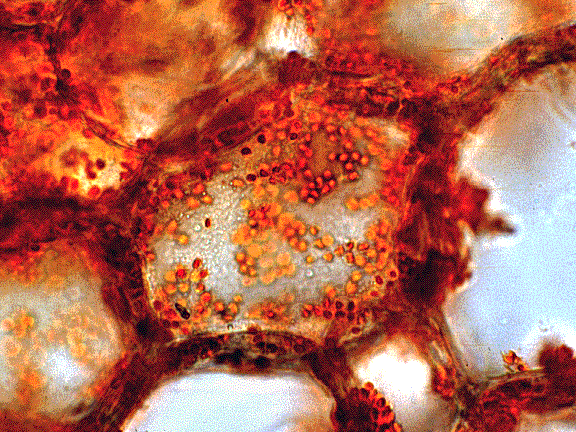 “glue” cells
Flexible support
Found in growing shoots, stems, & leaves
Differentiate from parenchyma cells
Alive at maturity
Primary and secondary cell walls
Ex: resilient strings found in celery
The Collenchyma Cell
Thickened corner
of cell wall
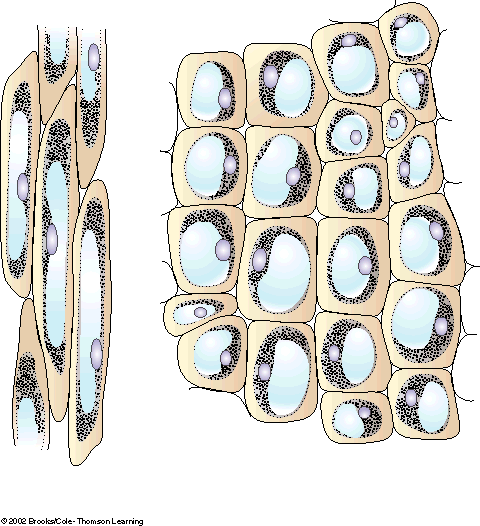 Nucleus
Cytoplasm
Vacuole
(b)
Sclerenchyma
Rigid cells
Function: support and strengthen non extending regions of a plant like mature stems
Thick, non stretchable secondary cell walls
Dead at maturity
Two Types:
Fibers
long, slender, occur in strands
Cotton
Hemp
Flax (Linen)

Sclerids
short, varying shape, occur in groups
Gristle in pears
Plants Eggs and Sperm
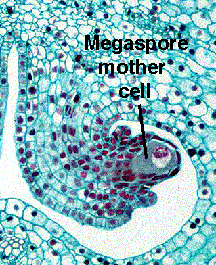 CellsTissues
Like animal cells, plant cells are organized into tissues

Tissues are groups of cells that form a structural and functional unit
Simple tissues have one cell type
Complex tissues have two or more cell types
Tissues Tissue System
Tissues are organized into tissue systems
Vascular plants have three tissue systems
Ground tissue
Energy transformation, storage and support
Vascular tissue
Water and nutrient conduction system
Dermal tissue
Covering for the plant body
P
r
i
m
a
r
y
M
e
r
i
s
t
e
m
T
i
s
s
u
e
S
y
s
t
e
m
T
i
s
s
u
e
s
C
e
l
l
s
e
p
i
d
e
r
m
i
s
d
e
r
m
a
l
p
a
r
e
n
c
h
y
m
a
p
e
r
i
d
e
r
m
p
r
o
t
o
d
e
r
m
v
e
s
s
e
l
s
t
r
a
c
h
e
i
d
s
p
a
r
e
n
c
h
y
m
a
x
y
l
e
m
f
i
b
e
r
s
A
p
i
c
a
l
M
e
r
i
s
t
e
m
v
a
s
c
u
l
a
r
p
r
o
c
a
m
b
i
u
m
s
i
e
v
e
t
u
b
e
m
e
m
b
e
r
s
p
h
l
o
e
m
c
o
m
p
a
n
i
o
n
c
e
l
l
s
p
a
r
e
n
c
h
y
m
a
f
i
b
e
r
s
g
r
o
u
n
d
m
e
r
i
s
t
e
m
p
a
r
e
n
c
h
y
m
a
p
a
r
e
n
c
h
y
m
a
g
r
o
u
n
d
c
o
l
l
e
n
c
h
y
m
a
c
o
l
l
e
n
c
h
y
m
a
s
c
l
e
r
e
n
c
h
y
m
a
s
c
l
e
r
e
i
d
s
C
e
l
l
D
i
f
f
e
r
e
n
t
i
a
t
i
o
n
i
n
P
l
a
n
t
s
f
i
b
e
r
s
Building a House
Foundation is laid

Construction of the frame
Installation of plumbing, heating, etc
Waterproof walls and roof

Food stored in appropriate places
Building a plant
Meristems give rise to all tissues
Three tissue systems give rise to the major organs of a plant
Installation of the vascular tissue (plumbing)

Installation of dermal tissues
covering, skin
Installation of ground tissue
parenchyma
Meristems
Meristems are regions of cell division
Main difference between animals and plants
Birds and mammals stop growing at maturity, although certain cells get replenished (skin)
Plants have the ability to keep growing their entire lives
Meristems make it possible to grow a new plant from a cutting 
Growth in plants is the counterpart (to some extent) to movement in animals
Apical Meristems
Shoot apical meristem
Root apical meristem
Found at the tips of roots and shoots
Increase the length of a plant
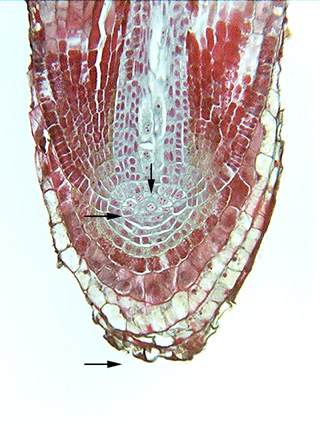 Apical meristems give rise to:
Three primary meristems
Ground meristem
Give rise to ground tissues
Protoderm
Give rise to “skin” coverings
Procambium
Give rise to plumbing of the plant
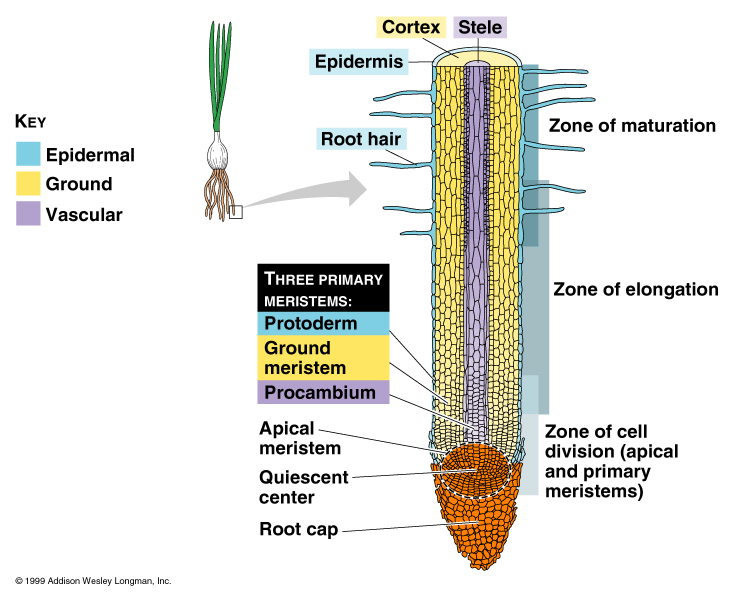 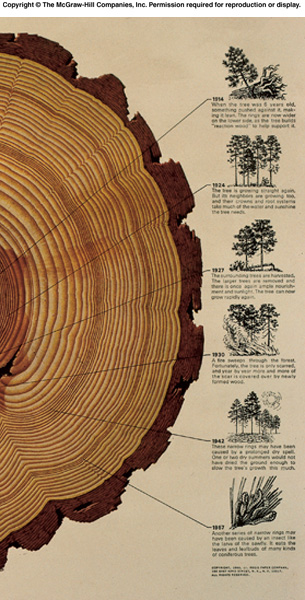 Other Meristems:Lateral meristems
Secondary Growth
Add girth (width) by producing wood and bark
Other Meristems:Intercalary Meristems
Why grass keeps growing back after you cut it.
Grasses and related plants do not have lateral meristems
Intercalary meristems add to the plants length
The Tissue Systems Give Rise to the Organs of a Plant
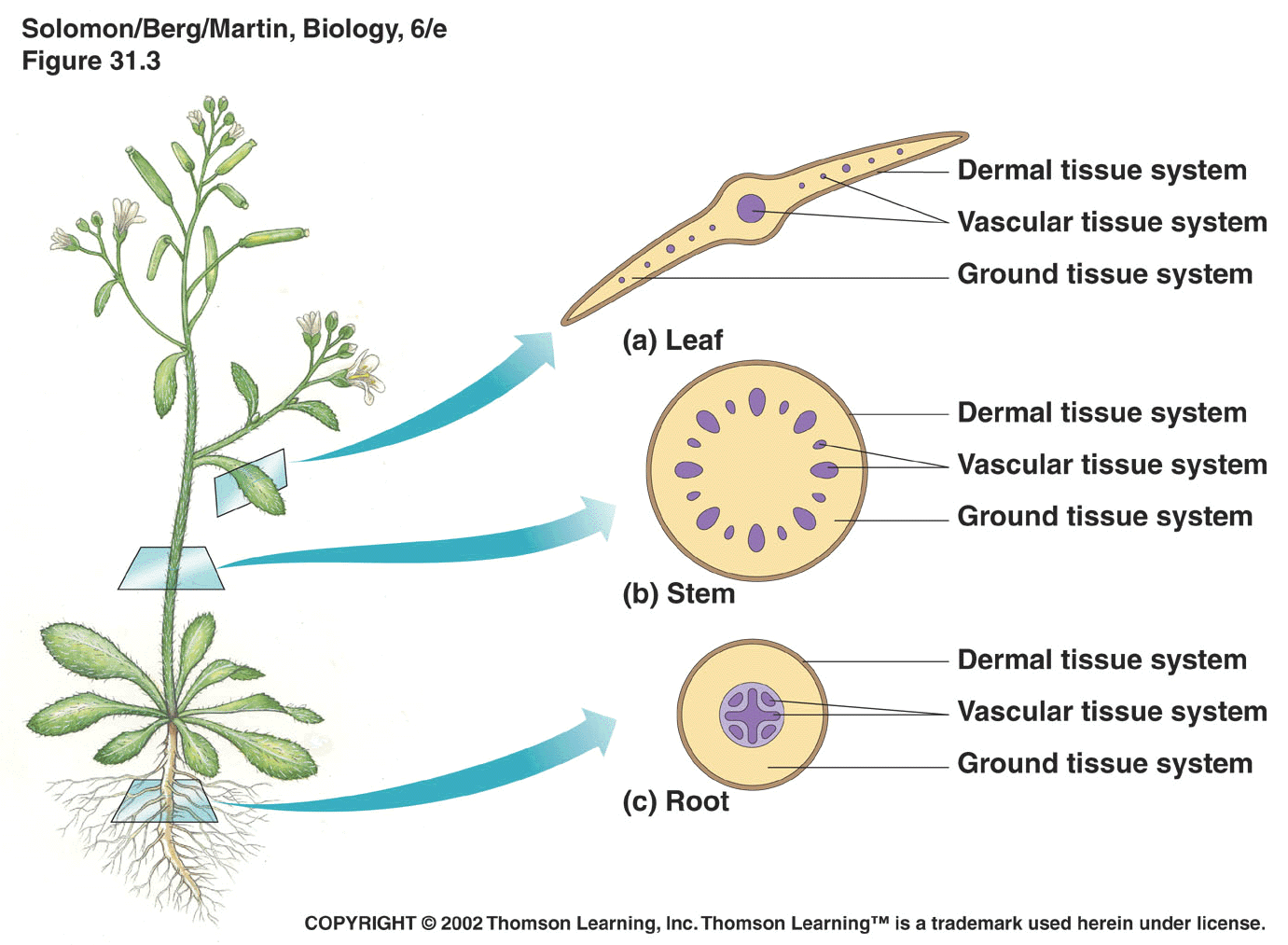 Tissues that “ground” the plant
Fundamental tissues of a plant
parenchyma
collenchyma
sclerenchyma
Ground Tissue
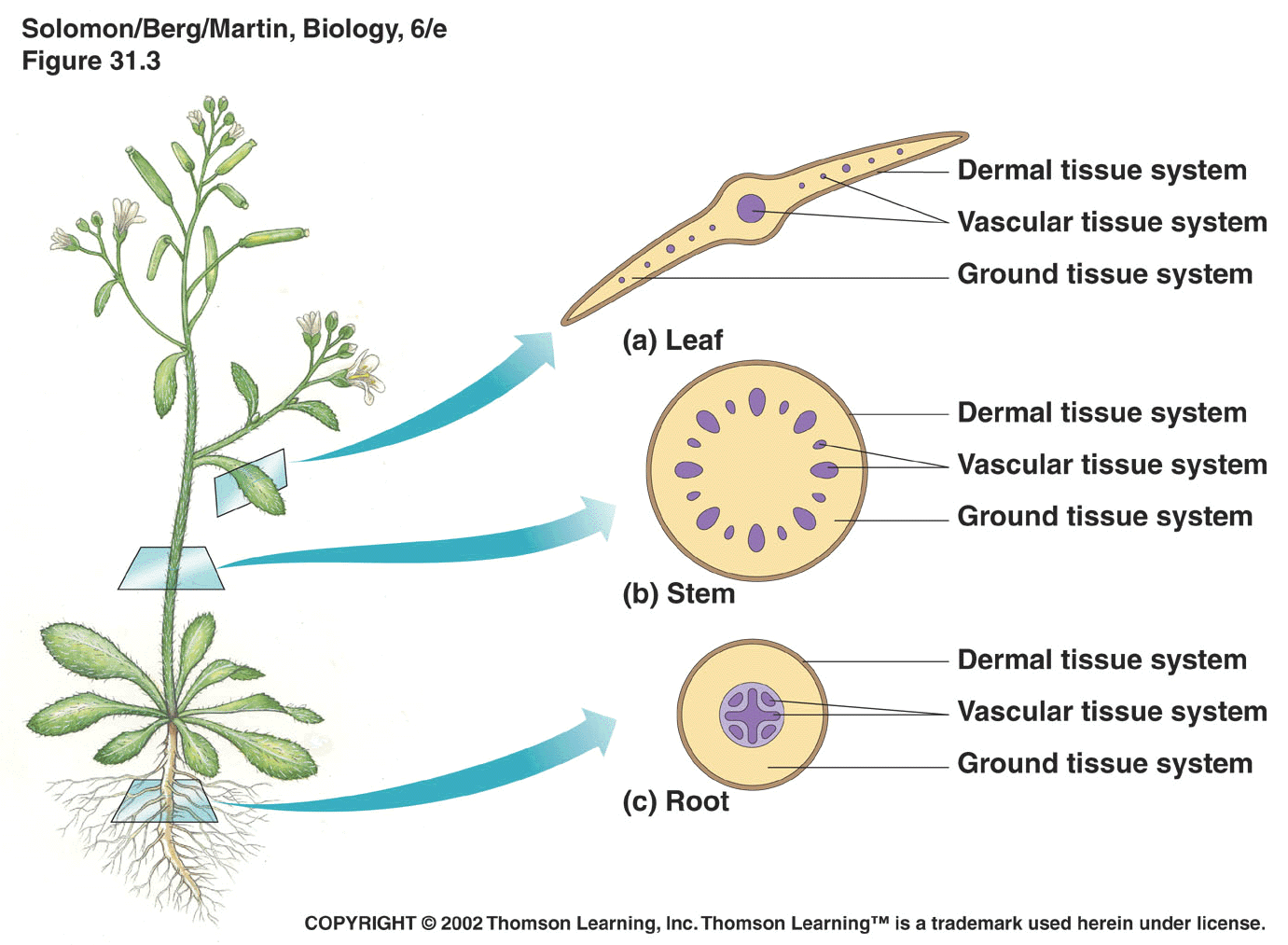 Ground Tissues: Parenchyma
cells assume various shapes and sizes
contain starch grains or other storage granules
oils
tannins (tanning or dyeing substances)
crystals
various other secretions
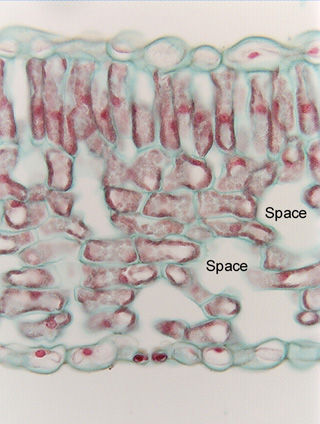 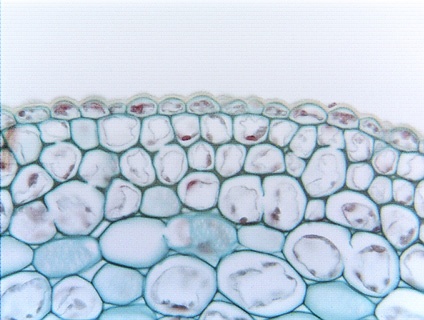 Collenchyma
Parenchyma
Ground Tissues: Collenchyma
are alive at maturity
cell walls are thicker and more uneven
typically longer than wide
tend to be found under the epidermis
provide flexible support
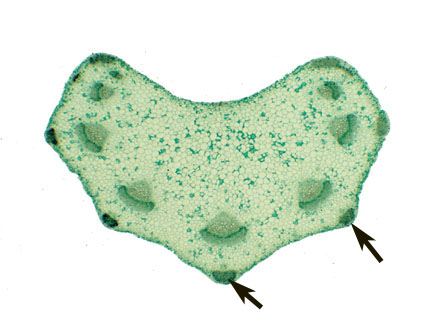 Sclerenchyma
Tissues (cells) have thick, tough secondary cell walls made of lignin
Dead at maturity
Function in support
sclerids
fibers
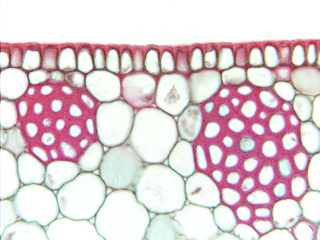 Fibers are used for clothing
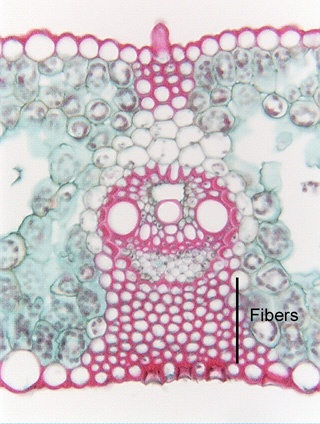 Cotton
Linen
Bamboo
Hemp
The Dermal and Vascular Tissue Systems are made of Complex Tissues
Tissues that are made of more than one cell type
Dermal Tissues
epidermis 
endodermis
Vascular tissues
Xylem 
Phloem
Dermal Tissues
dermal tissues cover the organs of a plant.  They are analogous to skin.
epidermis
outermost layer of cells
usually one cell layer thick
epidermal cells have a layer of cutin (cuticle)
resistant to bacteria and other disease organisms
Cuticle Wax
Wax Myrtle
Myrica cerifera
waxes obtained from boiling the leaves is used to make bayberry candles
Epidermis is made of many types of cells
Guard cells form stomata
Trichomes
Outgrowths – ‘hairs’
Some leaf trichomes use to keep animals away 
Some used to eliminate salt
Some thought to increase reflection to reduce stem/leaf temperature 
Root hairs are a type of trichome, increase surface area to increase uptake of nutrients
Glands
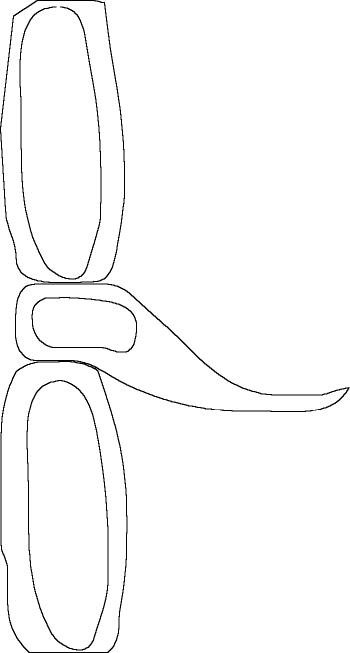 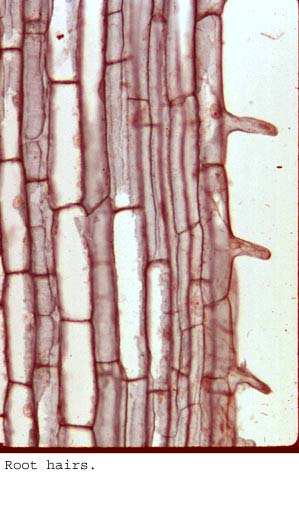 Root Hairs are extensions of epidermal cells
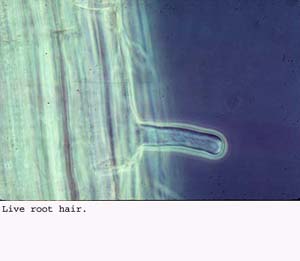 Dermal Tissues: Epidermis
Glands secrete substances that protect the plant
secrete nectar
digestive glands
Sundews
trigger hairs of a Venus Flytrap
Prickles grow out of the epidermis
Complex Tissue: Vascular Tissues
Xylem Tissue
transports water and dissolved substances through the plant to all its organs
parenchyma cells
fibers
tracheids
vessels
rays
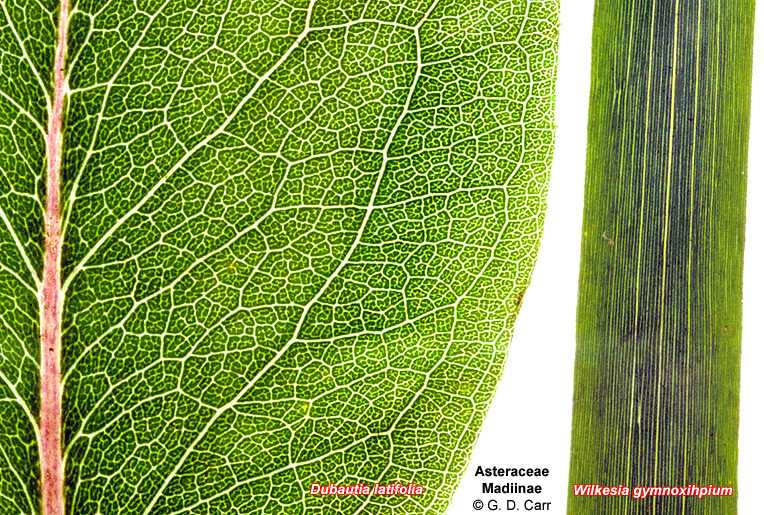 Xylem
Tracheids
Have thick secondary cell walls
dead at maturity
tapered at the end
contain pits
areas where no 2° cell wall is laid down
Xylem
Vessels
Have thick secondary cell walls
dead at maturity
long tubular cells with grate-like openings at the end
contain pits
areas where no 2° cell wall is laid down
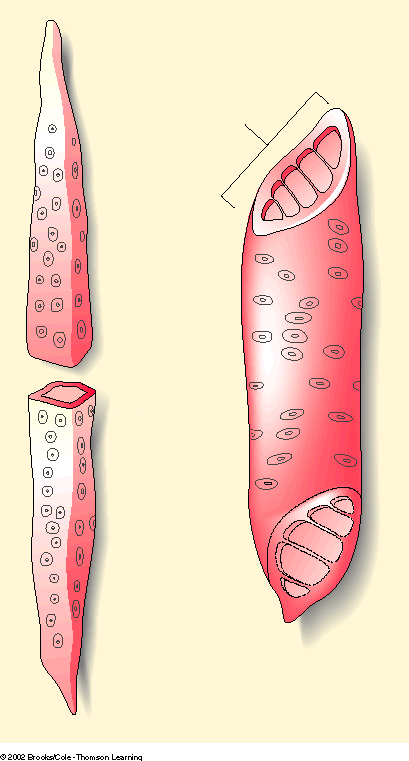 End wall with
perforations
Vessel
Tracheid
Pits
Cell wall
Lumen
(a)
(b)
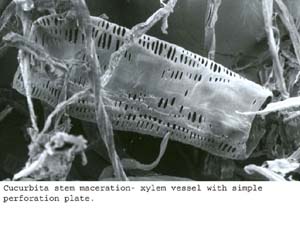 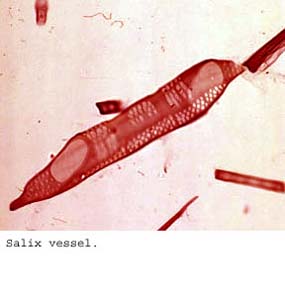 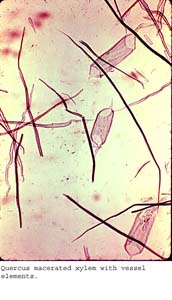 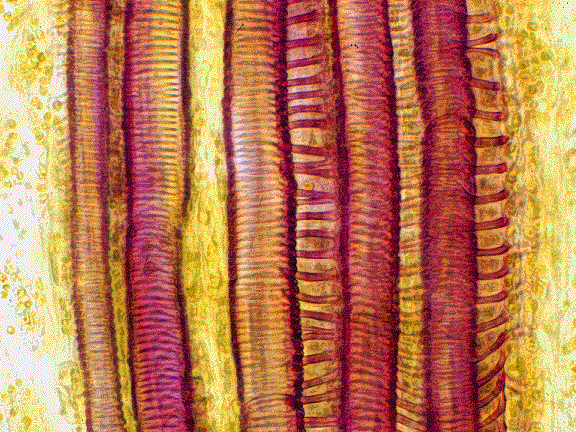 Many cone bearing trees and other non-flowering plants
Xylem is made of tracheids only
soft wood of pines
tracheids often have spiral thickenings on them
Vessels make the wood of flowering trees “hard” wood
Complex Tissue:Vascular Tissues
Phloem Tissue
transports dissolved food (sugars) through the plant to all its organs
sieve tube members
companion cells
parenchyma
fibers
rays
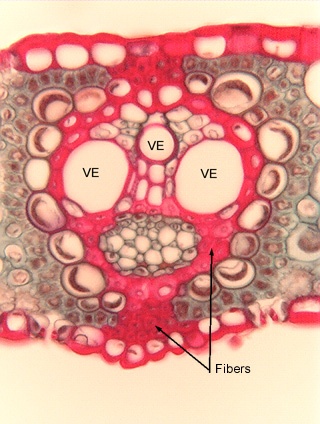 phloem
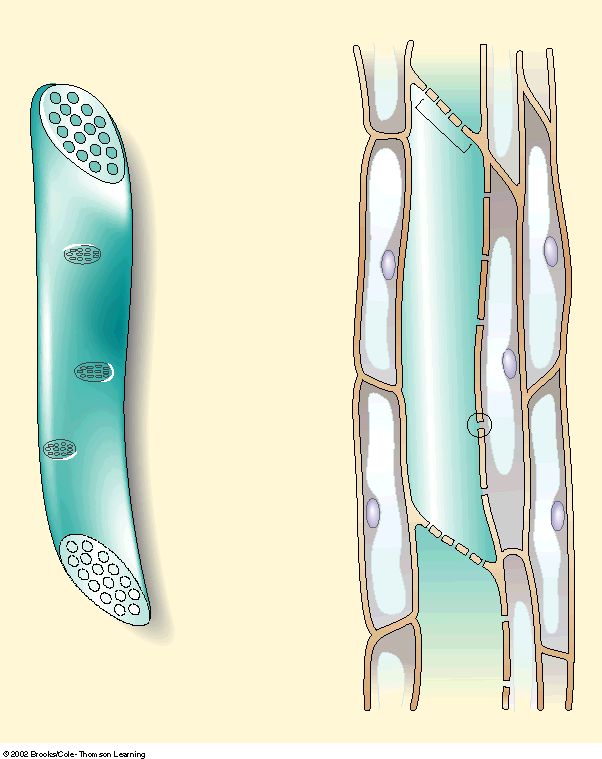 Sieve plate
Sieve tube
member
Phloem
parenchyma
cells
Lateral sieve
area
Plasmodesma
Companion cell
Phloem 
tissue
Sieve Tube Member
(c)
(d)
[Speaker Notes: Sieve Tube Member]
Sieves and Sieve tube cells
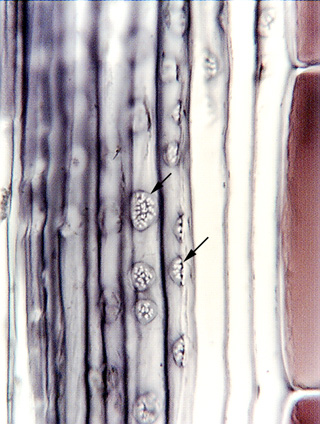 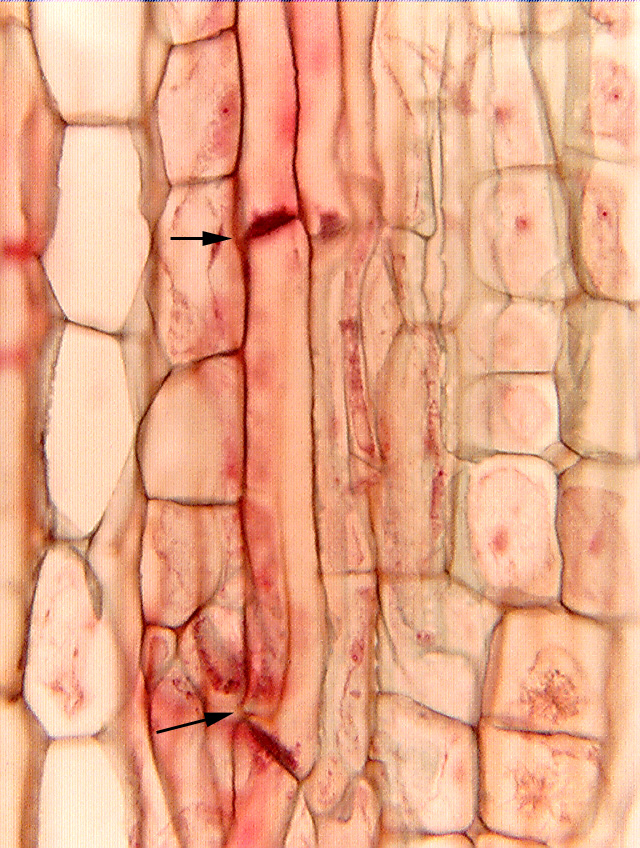 Phloem: Companion cells
Companion cells are “companions” to sieve tube cells
Because sieve tube cells have no nuclei, the companion cells provide all the nutrients to the sieve tube cell
Two other sclerenchyma cells, fibers and sclereids, are specialized entirely in support.
Fibers are long, slender and tapered, and usually occur in groups.
Those from hemp fibers are used for making rope and those from flax for weaving into linen.
Sclereids, shorter than fibers and irregular in shape, impart the hardness to nutshells and seed coats and the gritty texture to pear fruits.
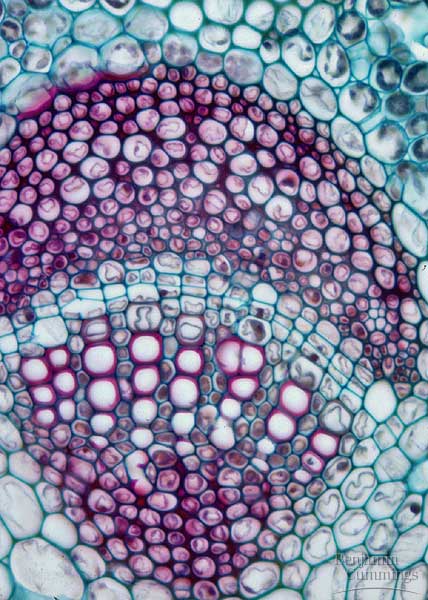 Fiber Cells
Sclereids
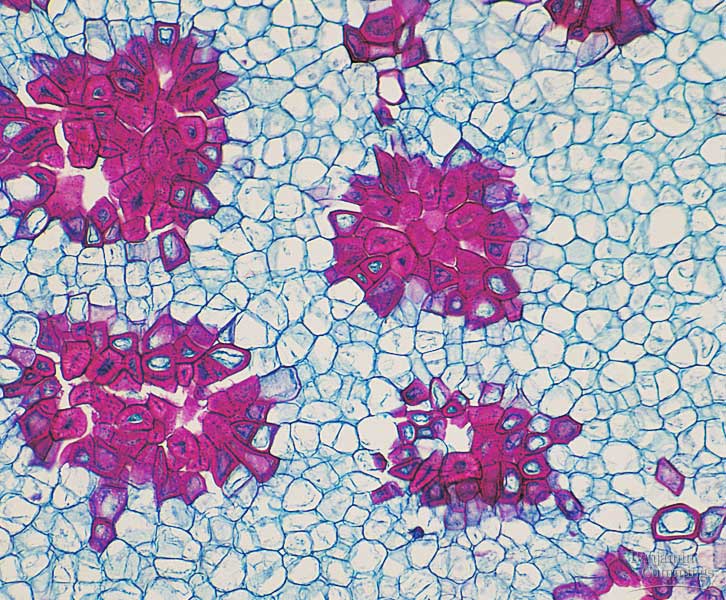